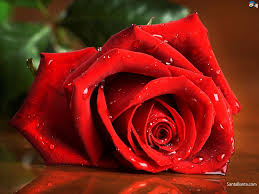 স্বাগতম
পরিচিতি
শিক্ষক
পাঠ
আশীষ কুমার ঘোষ 
সহকারী শিক্ষক
ফরাযিকান্দী উয়েসীয়া 
কামিল মাদ্রাসা ,মতলব(উঃ) 
চাঁদপুর।
শ্রেণিঃ অষ্টম
বিষয়ঃ গণিত
অধ্যায়ঃ২.৩
আজকের পাঠঃ সরল ও চক্রবৃদ্ধি
মুনাফা ।
তারিখঃ ০৩/০৯/২০১৯ ইং
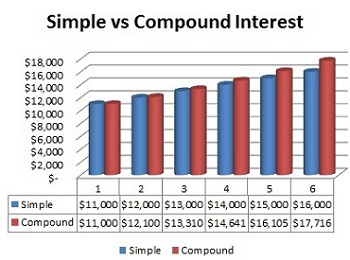 আজ আমরা তাহলে সরল ওচক্রবৃদ্ধি মুনাফার সূত্র ও এর প্রয়োগ নিয়ে আলোচনা করি ।
তোমরা সবাই সরল মনুফা ওচক্রবৃদ্ধি মুনাফার সুত্র লিখ ।
শিখণ ফলঃ
সরল মুনাফা ওচক্রবৃদ্ধি মুনাফার  সূত্র  লিখতে পারবে ।
সূত্র প্রয়োগ করে বাস্তব সমস্যা  সমাধান করতে পারবে ।
এখানে,
 P= মূলধন
r= মুনাফার হার
n= সময়
করিম সাহেব ২০০০০ টাকা ৮% মুনাফায় ব্যাংকে জমা রাখলেন ।
(ক) ২ বছরে সরল মুনাফা কত ?
(খ) ২ বছর পর সরলমুনাফা ওচক্রবৃদ্ধি মুনাফার পার্থক্য নির্ণয় কর ?
(গ)যদি মুনাফার হার ১২% হতো তবে ২ বছরে চক্রবৃদ্ধি মুনাফা কত বেশী
 হতো ?
উত্তরঃ(ক)দেওয়া আছে,   মূলধন p=২০০০০ টাকা, সময় n=২ বছর
উত্তরঃ(খ)ক হতে প্রাপ্ত,   সরল মুনাফা =৩২০০টাকা
চক্রবৃদ্ধি মুনাফা=C-P=(২৩৩২৮-২০০০০)=৩৩২৮ টাকাসরল ওচক্রবৃদ্ধি মুনাফার পার্থক্য=(৩৩২৮-৩২০০)=১২৮টাকা
উত্তরঃ(গ) খ হতে প্রাপ্ত            চক্রবৃদ্ধি মুনাফা =৩৩২৮ টাকা
চক্রবৃদ্ধিমুনাফা=c-p        =(২৫০৮৮-২০০০০)=৫০৮৮টাকা
চক্রবৃদ্ধি মুনাফার পার্থক্য=(৫০৮৮-৩৩২৮)=১৭৬০ টাকা
মূল্যায়ন
একক কাজঃ
রাজা মিয়া ৫০০০ টাকা ১০% মুনাফায় ৩ বছেরের জন্য ব্যাংকে জমা রাখলেন ।
    (ক)সরল ও চক্রবৃদ্ধি মুনাফার সূত্র লিখ ।
     (খ)সরল মুনাফা নির্ণয় কর।
     (গ)সরল মুনাফা ও চক্রবৃদ্ধি মুনাফার পার্থক্য নির্ণয় কর ।
বাড়ির কাজ
মধু মিয়া ৮০০০ টাকা ১২% মুনাফায়্ ৩ বছরের জন্য পোষ্ট অফিসে
জমা রাখলেন ।
  (ক)সরল মুনাফা কত ?
  (খ) আরও ২ বছর পর মুনাফা আসলে কত হবে ?
  (গ) চক্রবৃদ্ধি মূলধন নির্ণয় কর ।
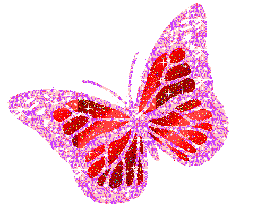 ধন্যবাদ